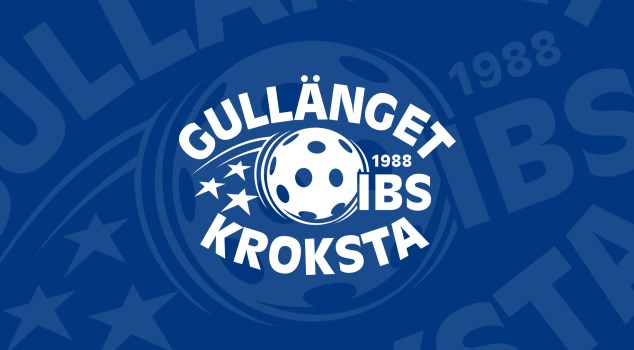 GK F07
Säsongen 2020/2021:
Träningar/Matcher/Ekonomi/Grupper
Träningar
Tider
Tisdag 	16:15-18:00 (innebandy + fys el teori) Högland
Onsdag 	18:45-20:30 (innebandy + löpning) Parkskolan
Fredag	17:00-18:30 (genomgång + träning) Skyttis

Kallelse till veckans träningar skickas ut varje söndag och löper ut måndag kl 19:00
Träningar
Innehåll
”Passa fritt blad, eller driv tills du hittar ett”
Du-och-jag och bollen
1+4
Målvakt: ”sitta klar, sitta still, sitta rak”
Bålstabilitet, knäkontroll och löpning
Utvecklingssamtal med vardera spelare under säsongen
Träningar
Anmälningar
Ditt ansvar att det fungerar!
Bättre på att svara på kallelse
Vid förhinder skall det meddelas till tränarna via sms
Matcher
Seriespel
Vi spelar i tre serier: 3A, 2B samt 3B
27-33 matcher
Matchtid: 2x 20min effektiv tid
Matcher
Cuper
Paradiscupen, Örnsköldsvik, ej anmäld
Örebro-cupen, Örebro 9-11 april, anmäld
Vi ska titta över alternativ färdmedel ner till cupen, buss, samåkning?
Matcher
Inför match
Dra femmorna sista träningen
SMS info vad som gäller  dagen innan match, läggningstid osv
Samling 60 min innan – musik
Prata i femmor under samlingen 
Likadan uppvärmning
Matcher
Publik/videofilmning
Från 15/10: Max 500 i sittande publik? Regler?
Video-filmning via innebandyappen
Instruktion: https://innebandy.blob.core.windows.net/containerforinstructions/Sa_sander_du_Live_i_Innebandyappen.pdf

Information ang Innebandy appen läggs ut under dokument
Matcher
Skjuts till bortamatcher
”Så få chaufförer som möjligt”
100:-/pers vid bortamatcher i Sundsvall 
Ånge/Brunflo? Ev titta på att hyra minibussar
EKONOMI
Kassör
Frida Barrefjord överlåter kassör rollen till Maria och Peter  Lindström
EKONOMI
Kassa
33000kr
Utgifter
Buss till Örebro: ????kr samåkning, hyra ?
Högtalare till matcherna
EKONOMI
Inkomster
Sponsor-rollup: 1000kr/sponsor som vill vara med igen
Vi kom överens att koll amed befintliga sponsorer om de även denna säsong vill sponsra laget.
Information  och blankett för förnya sponsring finns under  dokument på laget.se
Ev bingolotto – kollas upp av marknadsgruppen
grupper
Lagledargrupp
Linn Nässén – Ulrika Forsberg
Ekonomi
Maria & Peter Lindström
Marknad/Sponsorgrupp
Johan Berglund – Henrik Gradin – Daniel Wikström
Sekretariatsgrupp
Peter Sundberg – Kent Eriksson – Anders Sondell – HenningJohannesson
Cafeteriaansvarig
Maria Hörnsten & Catarina Norgren ?
Avgifter
Beting:    300kr/spelare detta kommer att tas in från vardera spelare
Medlemsavgift (150 kr 19/20)
Träningsavgift (1000 kr 19/20)
Avgifterna faktureras under oktober